Тема урока «Скорость химических реакций.  Факторы, влияющие на скорость химической реакции»
МБОУ ООШ №  37
Учитель химии и биологии: Скульбедина Н.А.
Тип урока: урок- исследование.
Цели урока: 
- расширить знания учащихся по теме: «Закономерности течения химических реакций»;
-систематизировать знания по энергетическим процессам в химических реакциях ;
- сформировать общие представления о кинетике химических реакций.
Задачи урока:
-воспитывать культуру и совершенствовать навыки самостоятельной работы;
-развивать наблюдательность;
-развивать способность устанавливать причинно-следственные связи;
-совершенствовать навыки лабораторной работы.
Оборудование и реактивы: 
\компьютер, мультимедийный проектор, экран, презентация, справочники по химии, учебник, мактолаборатории с лабораторным оборудованием и реактивами. Демонстрационное оборудование и реактивы, таблица «Vx .p».
ПЛАН УРОКА:
Постановка задач.
Активизация опорных знаний (скорость , концентрация с помощью эвристической беседы).
Формирование понятия  «Скорость химической реакции»(Работа с учебником, беседа,работа с доп. Материалом).
Определение  зависимости скорости химической реакции о  различных факторов (демонстрация фрагмента к/ф , демонстрации опытов, лабораторные опыты»)
Действие катализатора. Работа ферментов.
6. Тест – самоконтроль.
Подведение итогов.
Рефлексия.
Виды работы учащихся:
Эвристическая беседа.
Лабораторная работа.
Работа с учебником и дополнительной литературой.
Групповое сотрудничество в диалоговом обсуждении проблемы.
Анализ информации, попытка установить причинно- следственные связи между скоростью химической и факторами среды.
Ход урока :
 
Организационный момент
Вступительное слово : тема, задачи, план урока.
Деление класса на 4 группы( 4 научных лаборатории).
Скорость – это величина, показывающая как изменяется какая либо характеристика в единицу времени.
Скорость химической реакции – это величина , показывающая как изменяются концентрации исходных веществ и продуктов реакции за единицу времени.
Скорость реакции определяется изменением количества вещества в единицу времени.
- изменение молярной концентрации;
Работа в группах
1 Группа- зависимость скорости химической реакции от концентрации реагирующих веществ :
Уксусная кислота (р) +
Уксусная кислота (к) +
Демонстрация  H 2SO4(p)+ Cu →
                            H 2SO4(k)+ Cu →
2 группа зависимость скорости химической реакции от площади соприкосновения реагирующих веществ 
Беседа  как быстрее разжечь костер? Почему? Что влияет? 
Просмотр фрагмент  фильма .
Выполнение опыта: H Cl + CaCO 3 (раздробленный )
     H Cl + CaCO 3( кусок)
3 группа зависимость скорости химической реакции от природы реагирующих веществ, демонстрация опыта горения  серы, железа в О 2, и в воздухе.
Выполнение опыта :  H Cl + Zn→
                                         H 2O + Zn→
4 группа
группа зависимость скорости химической реакции от температуры
                                t
 H 2SO4(p)+ CuО →
                             H 2SO4(k)+ CuО →
 Выполнение опыта :                                t
                                         H 2SO4(p)+ CuО →
                                                                     H 2SO4(k)+ CuО →
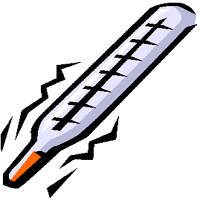 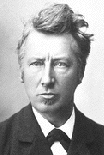 Влияние температуры
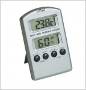 Якоб Вант-Гофф
    (1852-1911)
Правило Вант-Гоффа
При нагревании системы на 10 ˚С скорость реакции возрастает в 2-4 раза
- температурный коэффициент 
Вант-Гоффа
Обсуждение работы «научных лабораторий», составление схемы.
Катализ
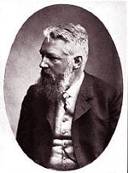 Вильгельм Оствальд
1909 г. – Нобелевская премия
«в признание работ по катализу»
Йенс Якоб Берцелиус
ввел термин «катализ»
в 1835 г.
Катализатор – вещество, изменяющее скорость реакции, 
участвует в промежуточных стадиях реакции, 
но не входит в состав продуктов реакции.
2SO2 (г.) + O2 (г.)        2SO3 (г.)
1)  2NO (г.) + O2 (г.)   2NO2 (г.)
2)   SO2 (г.) + NO2 (г.)  SO3 (г.) + NO (г.)